What shape does this net make?
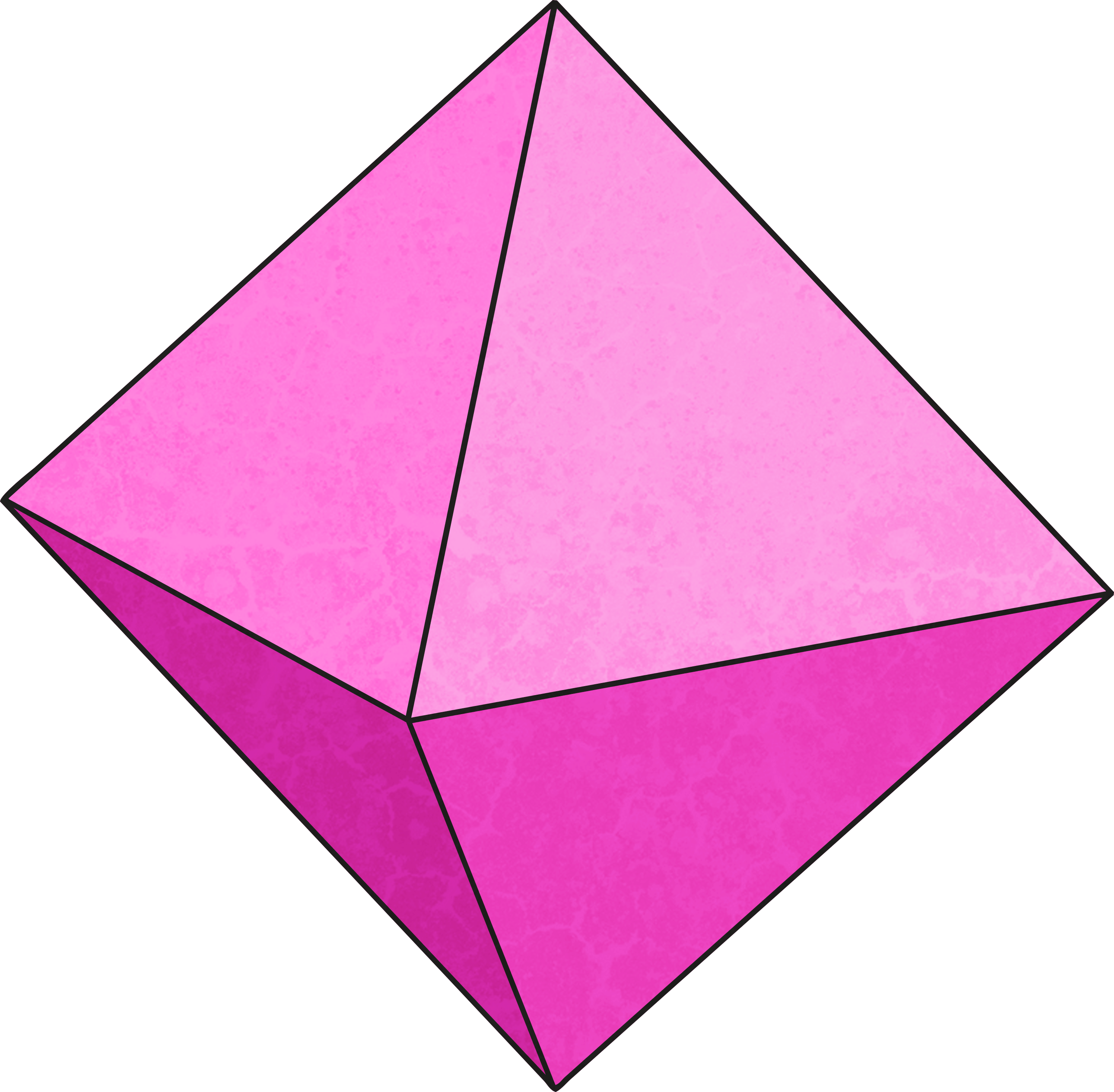 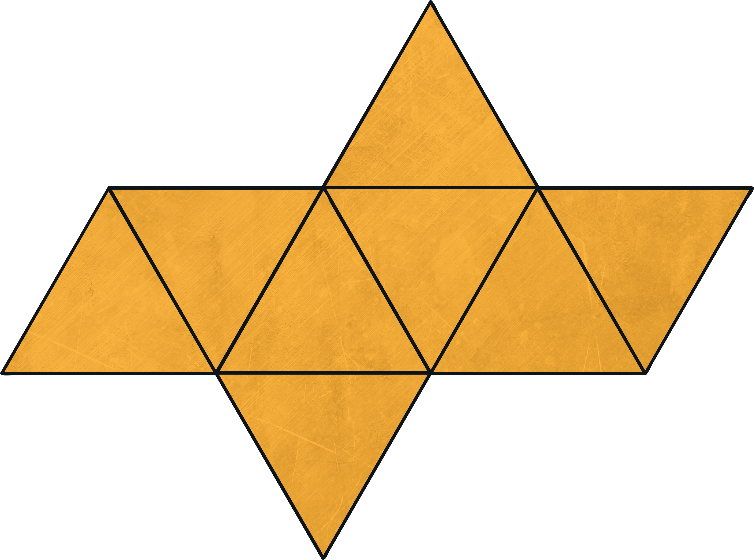 What shape does this net make?
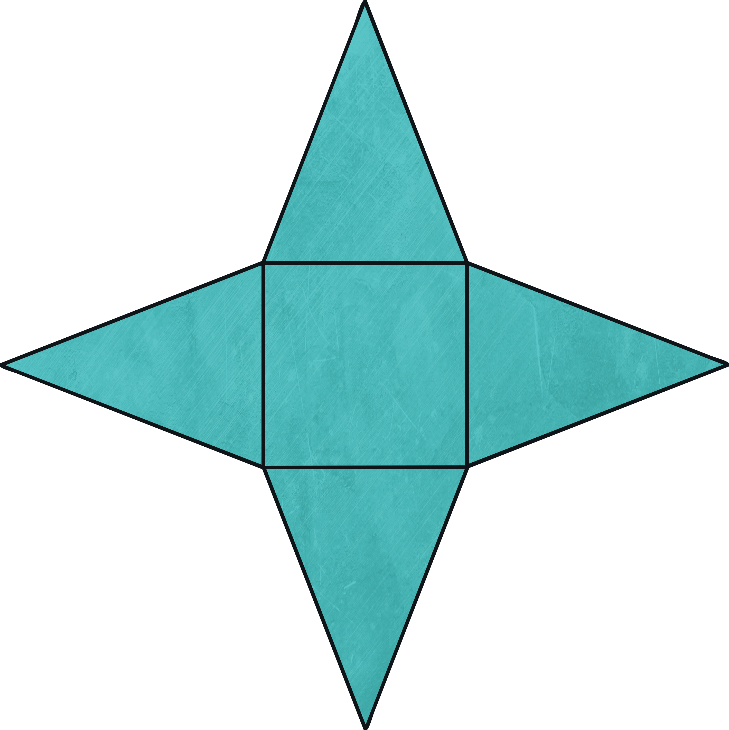 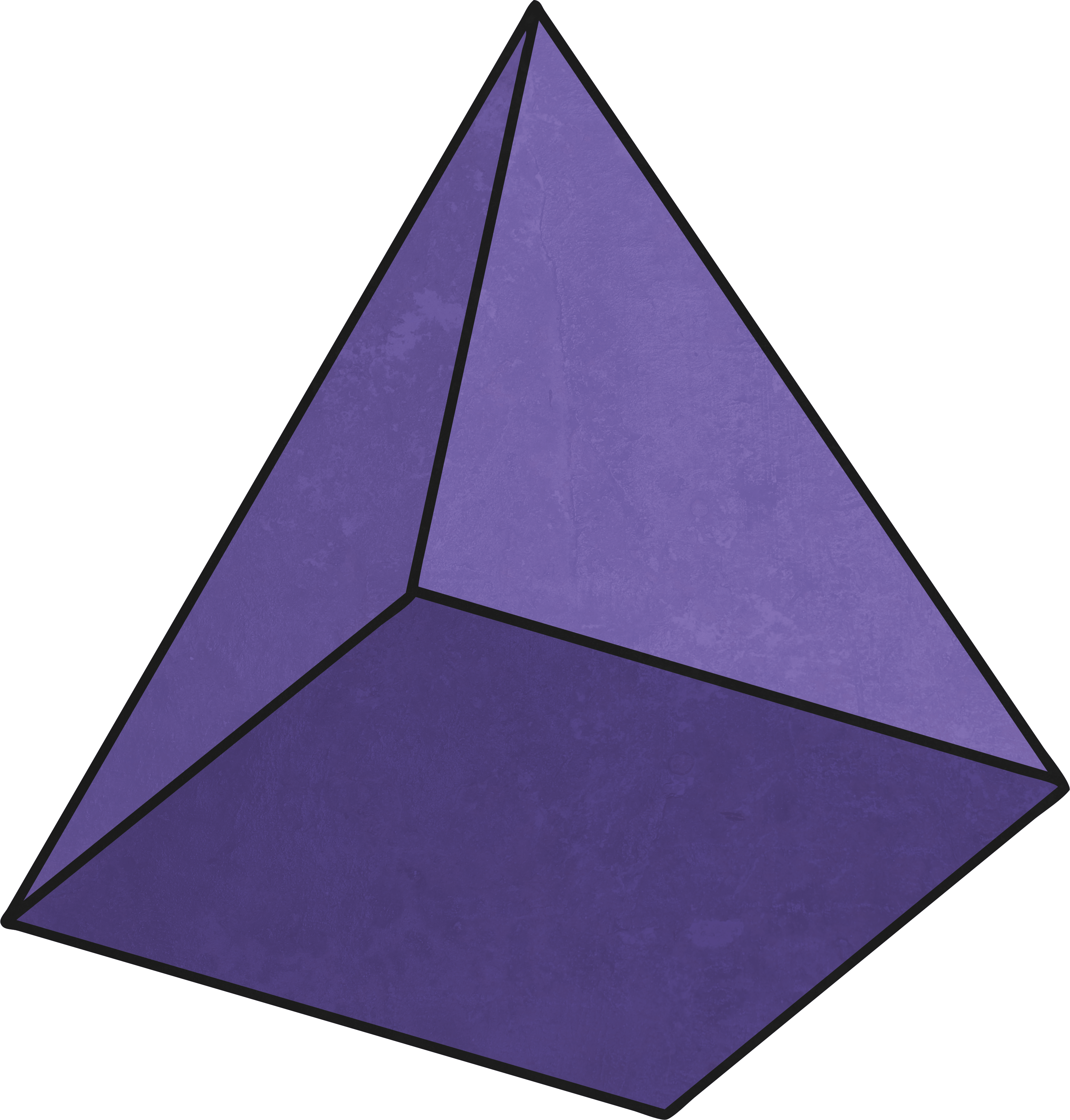 What shape does this net make?
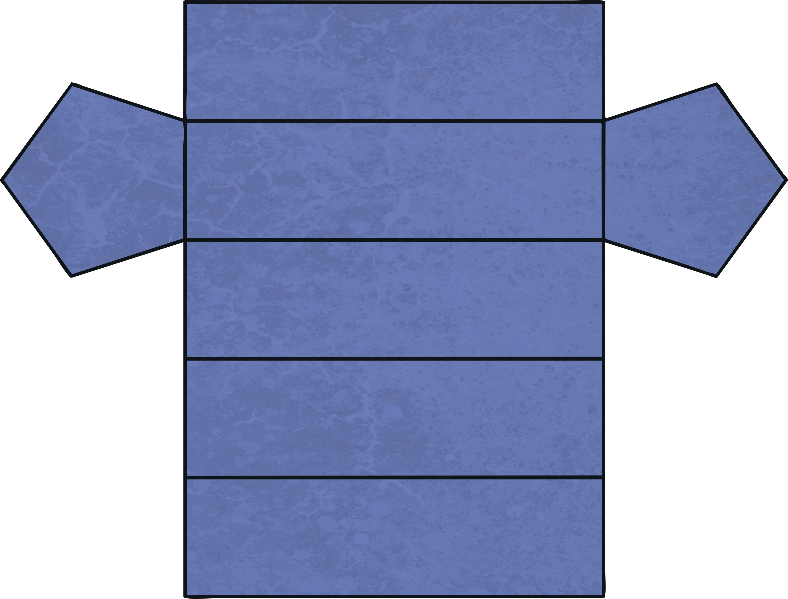 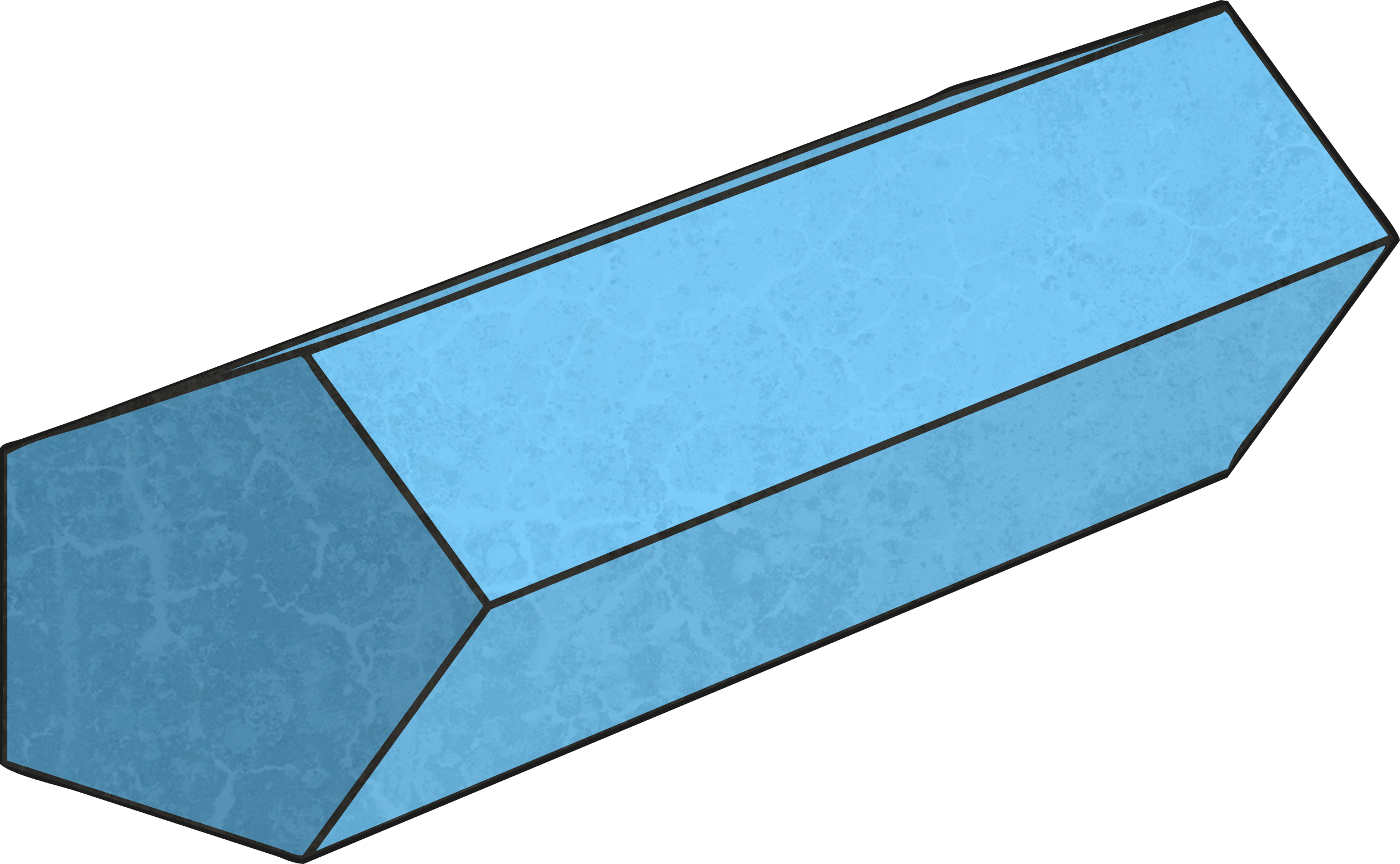 What shape does this net make?
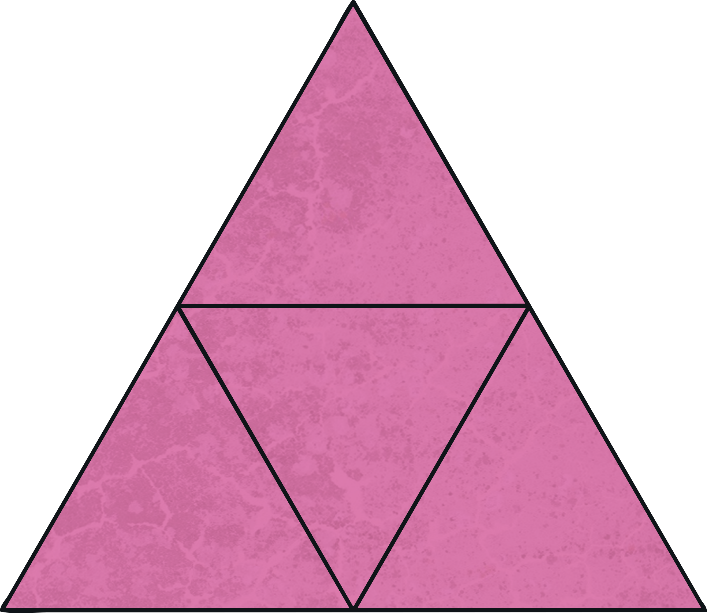 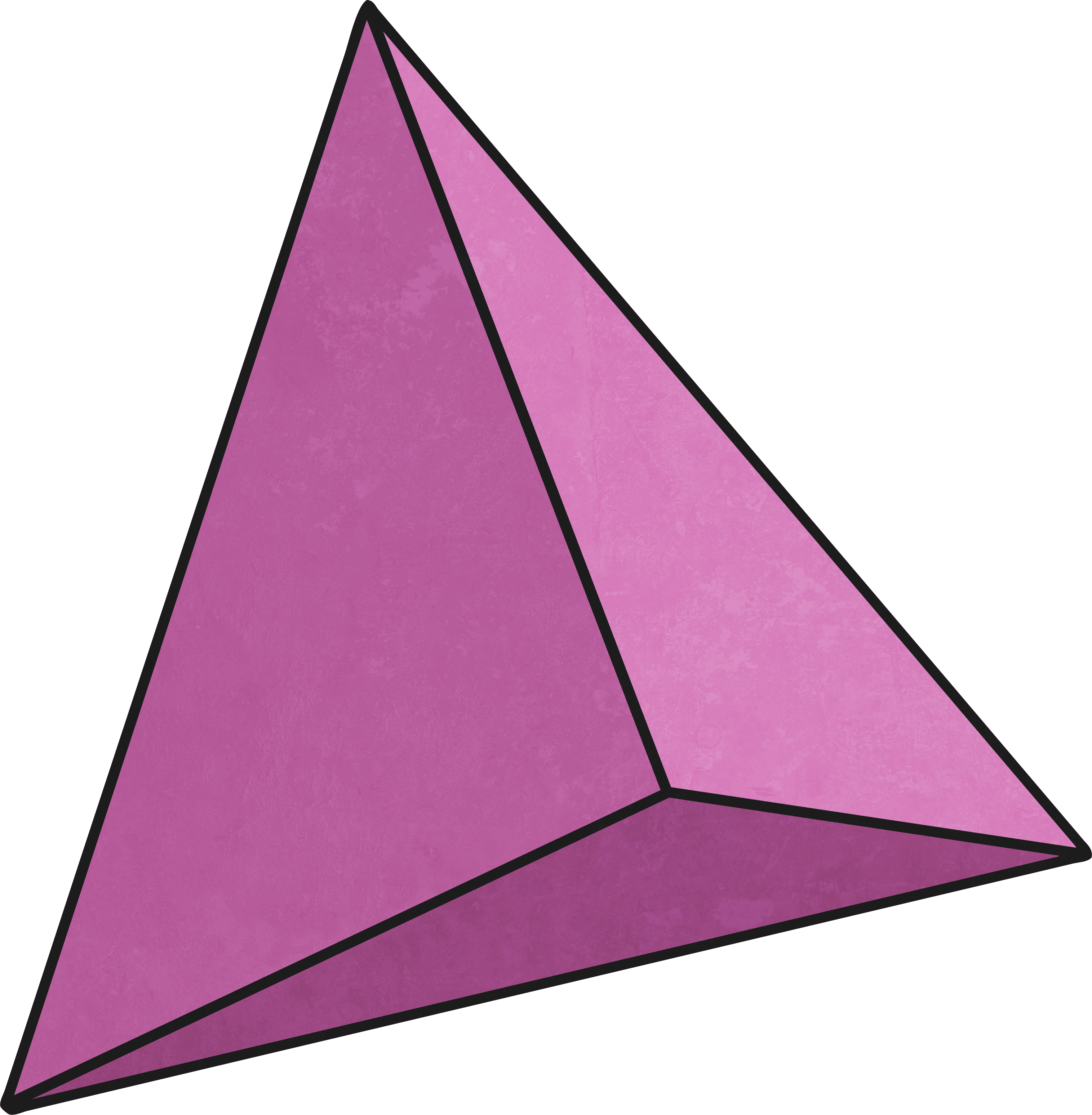 What shape does this net make?
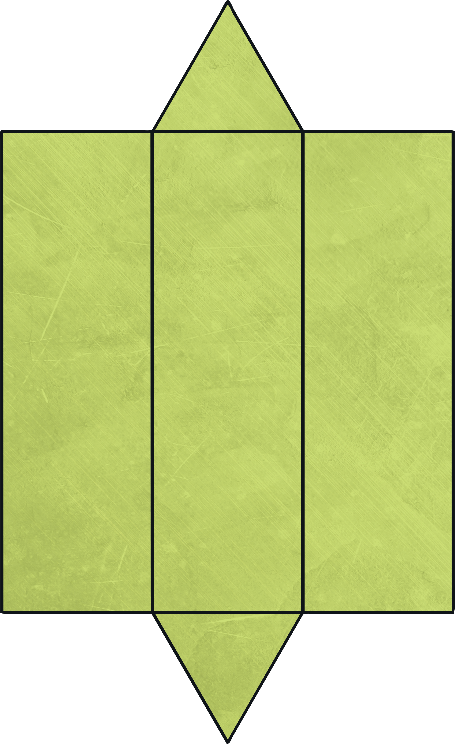 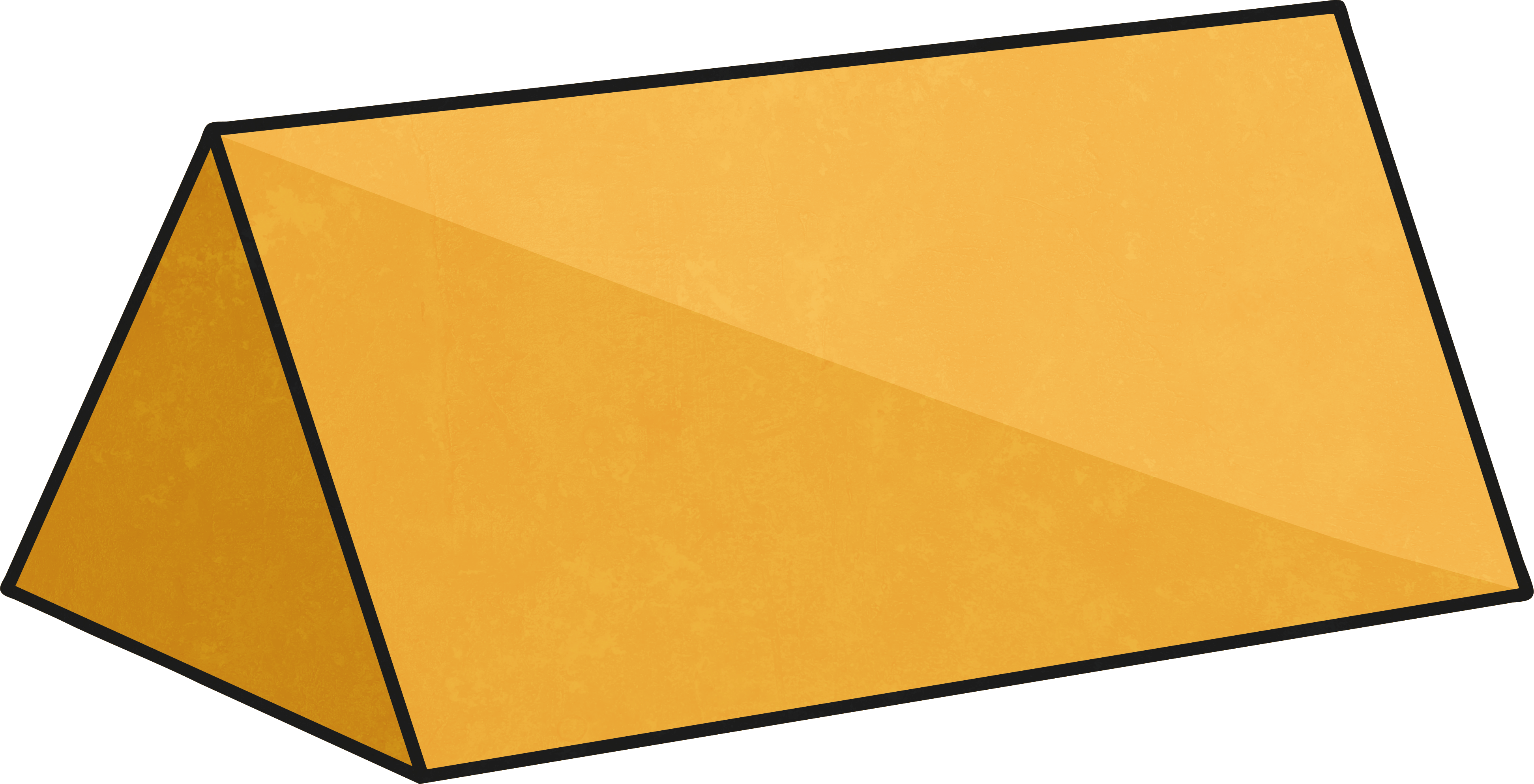 What shape does this net make?
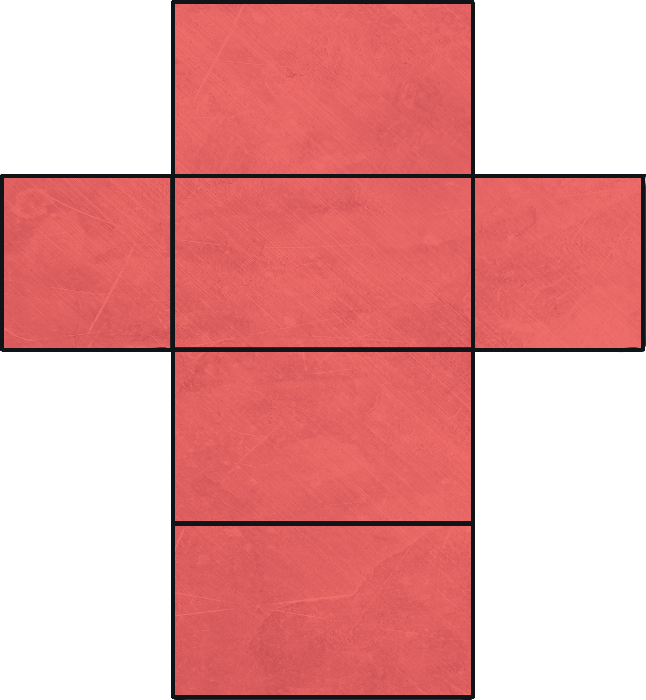 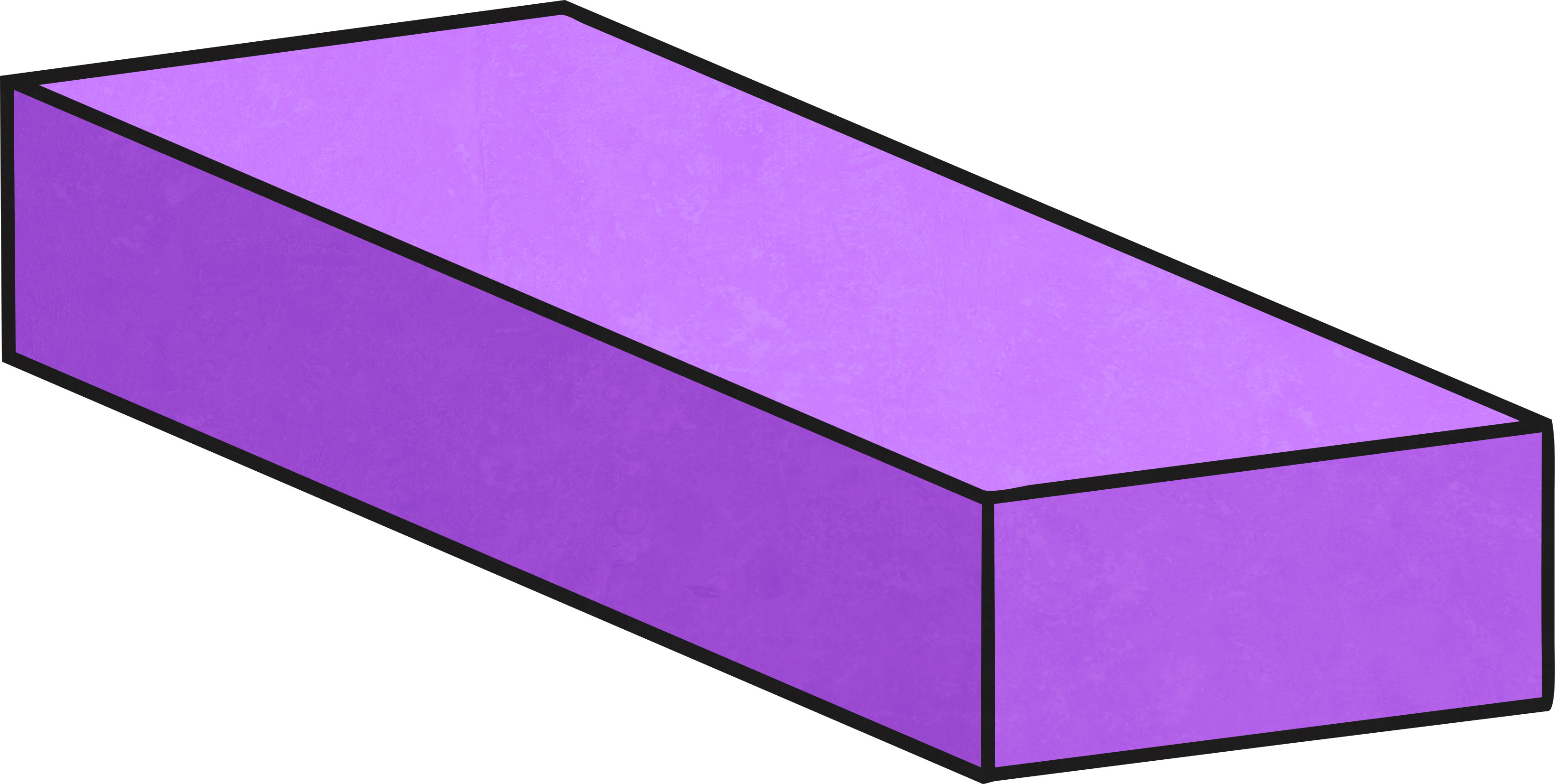 What shape does this net make?
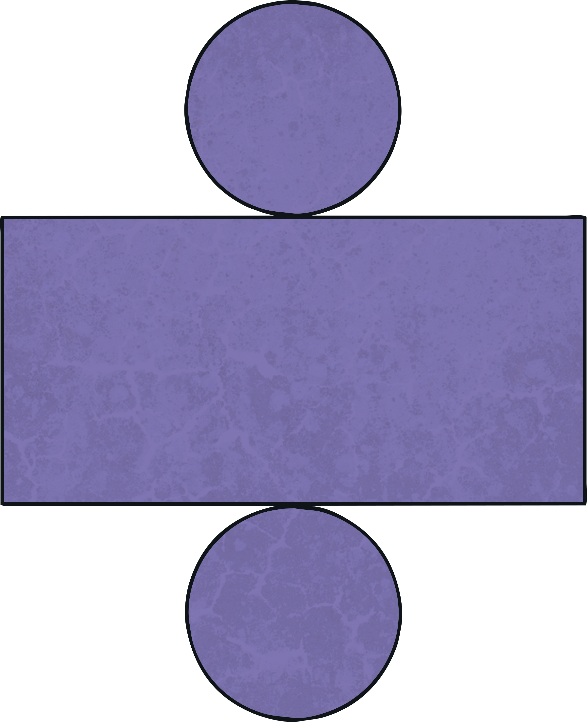 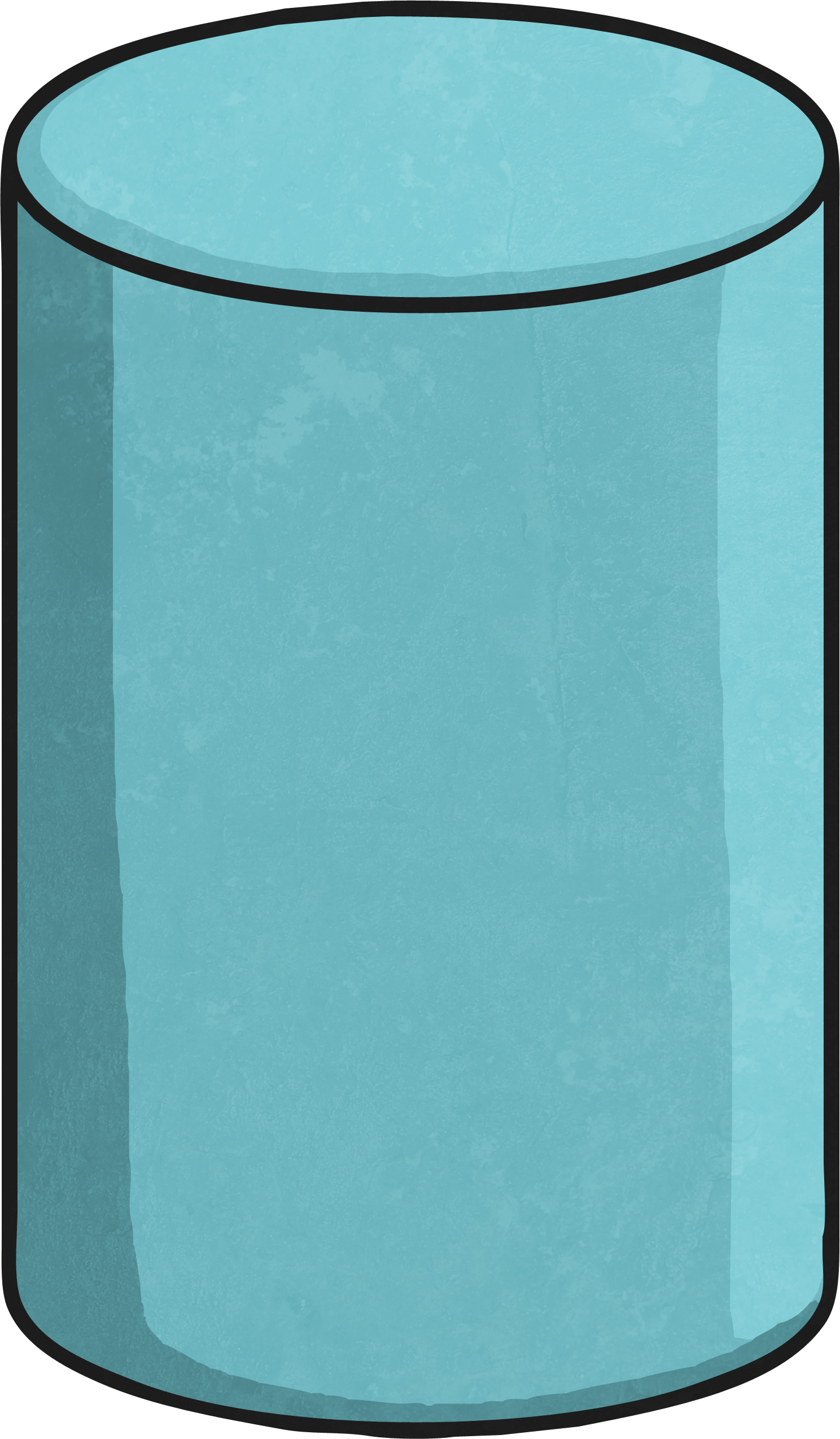 What shape does this net make?
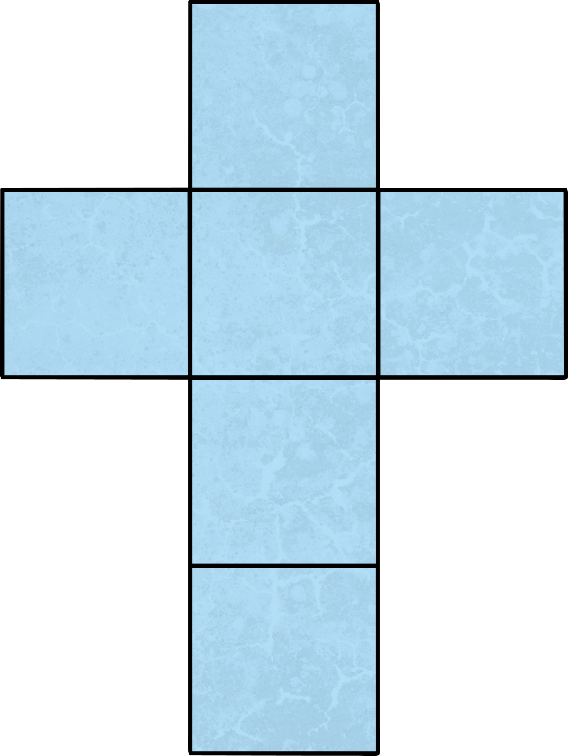 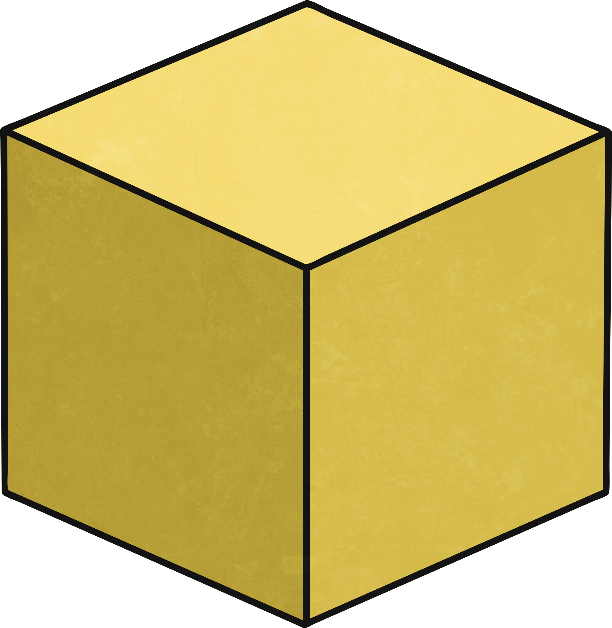 What shape does this net make?
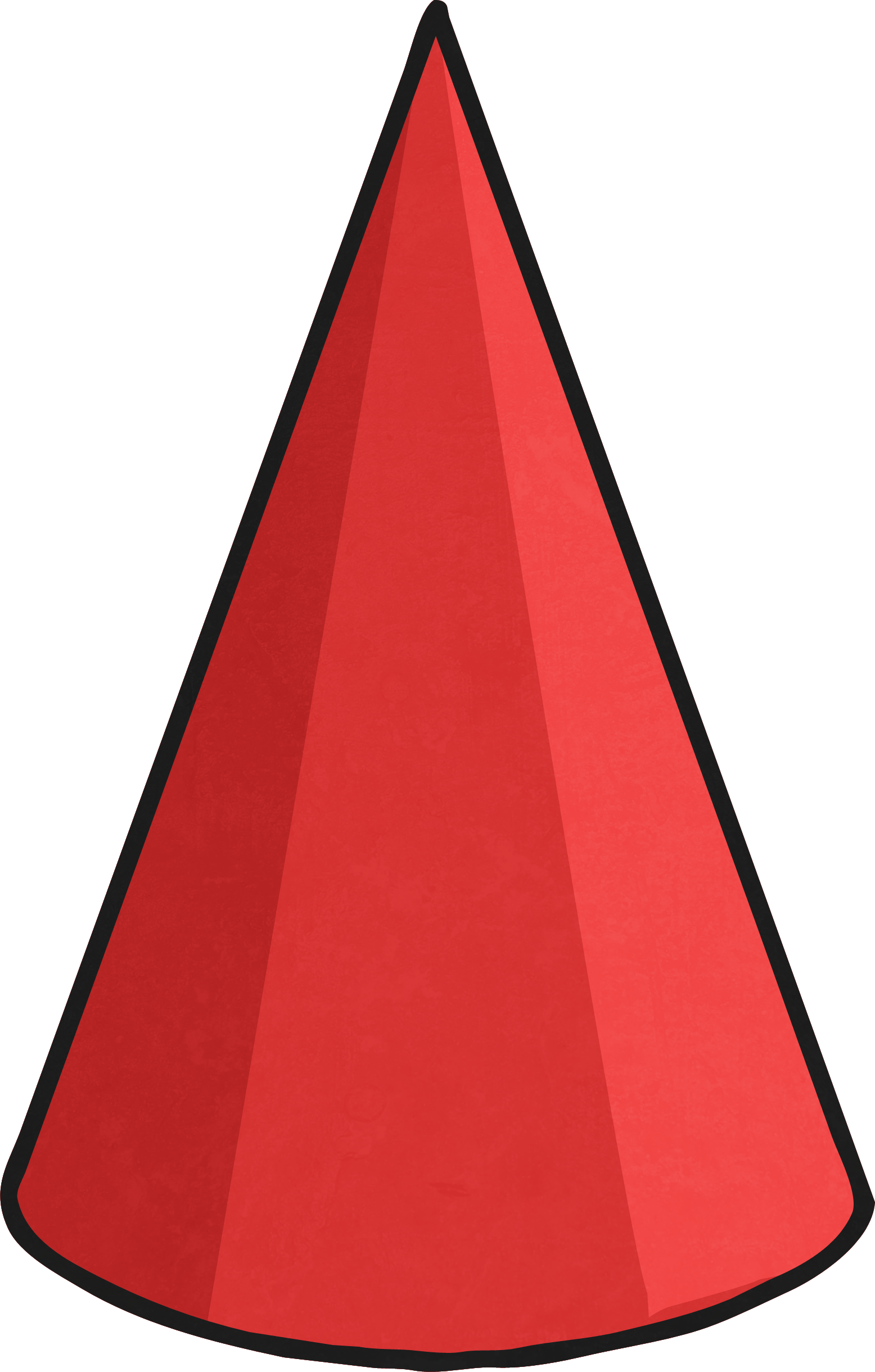 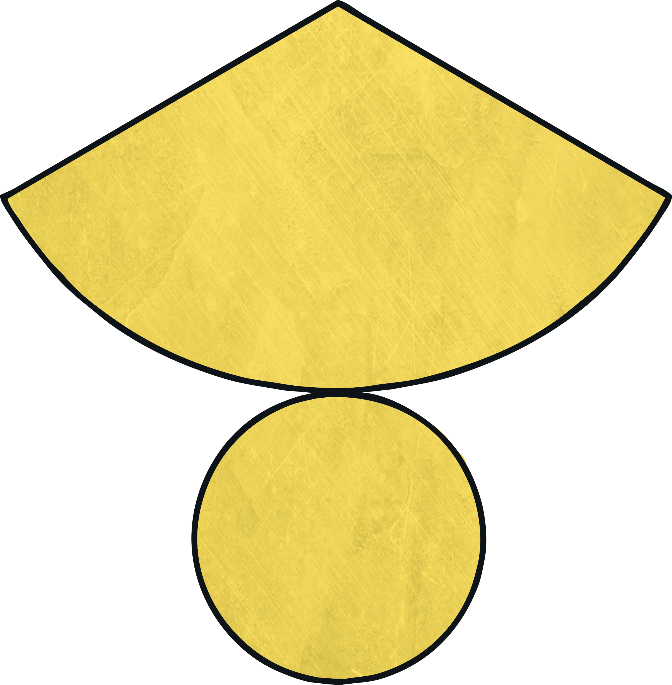